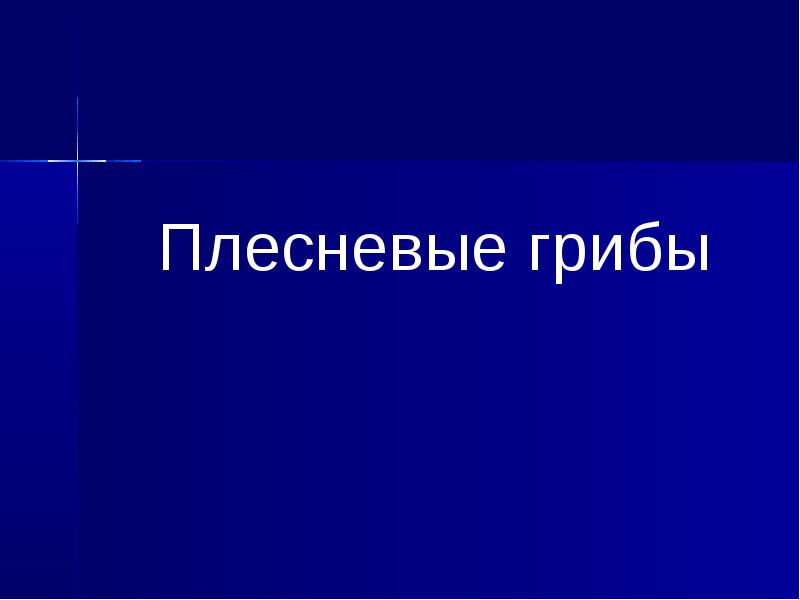 :
мукор и  пеницилл.
Дрожжи
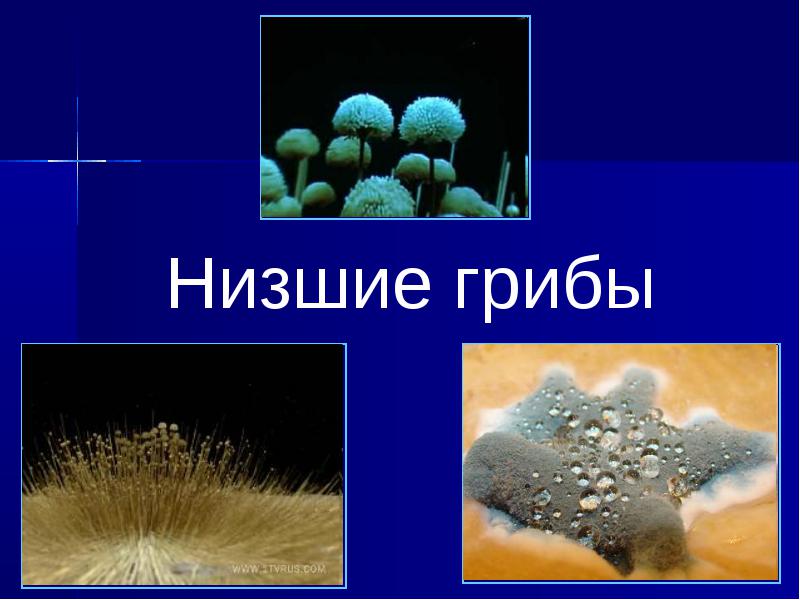 Питание

Гетеротрофы
(сапротрофы)
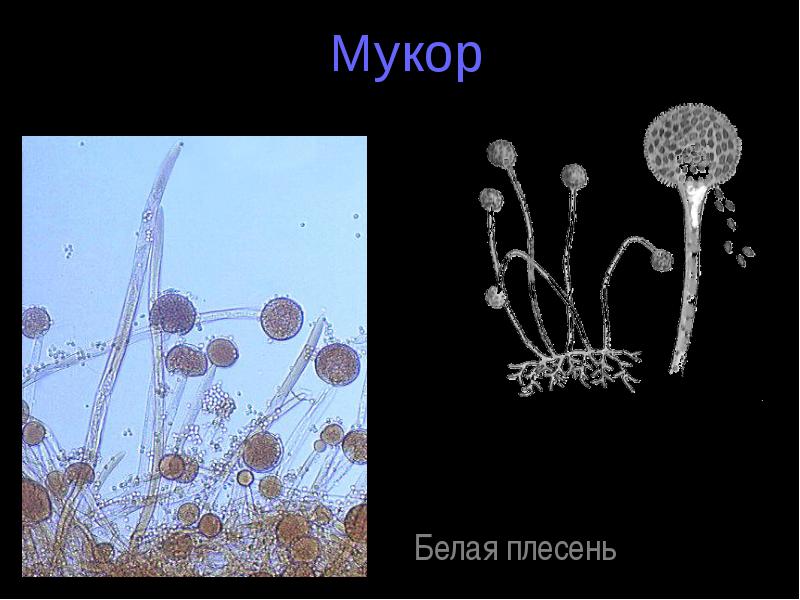 Грибница и спорангии мукора состоят из тонких нитей – гиф

Гифы мукора -  одна сильно разросшаяся многоядерная клетка
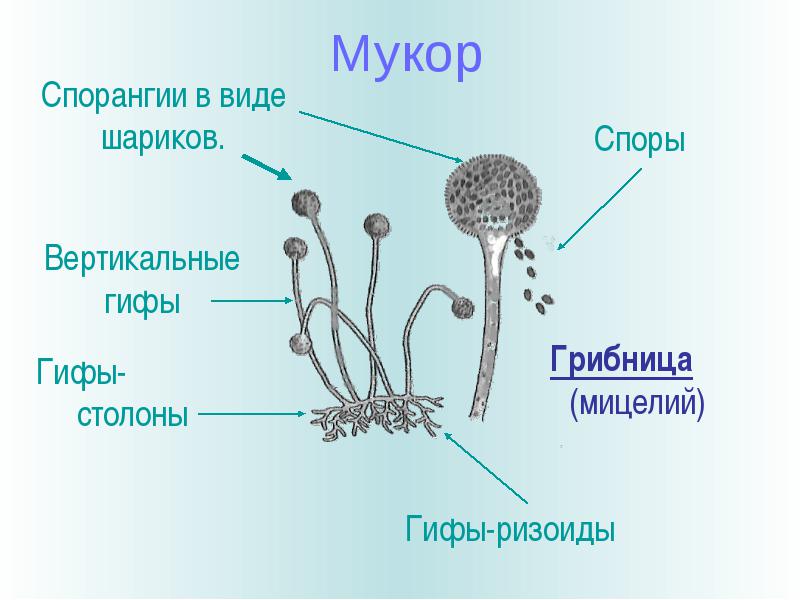 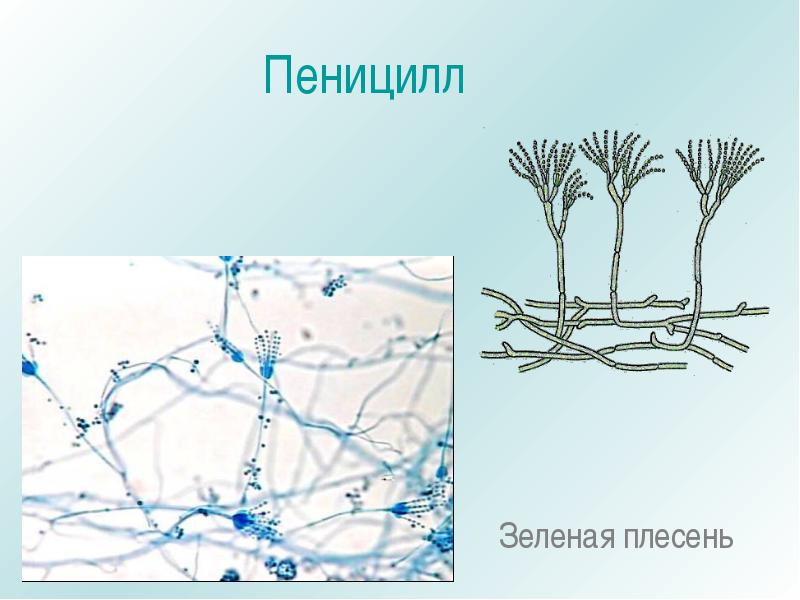 Грибница и спорангии пеницилла состоят из тонких нитей – гиф

Гифы пеницилла состоят из множества клеток
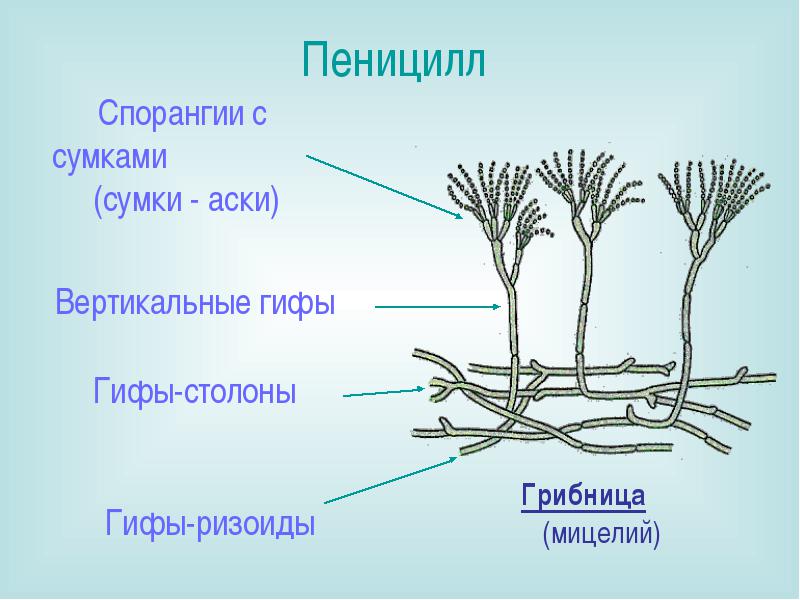 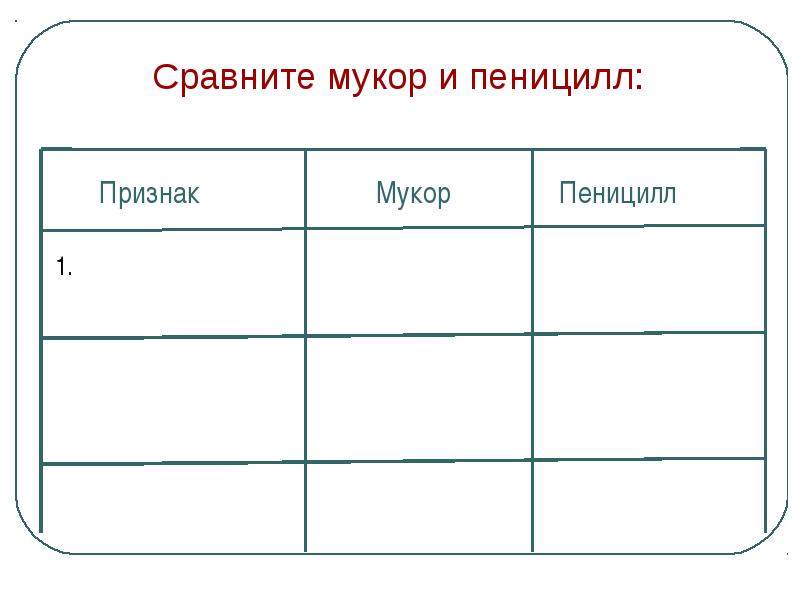 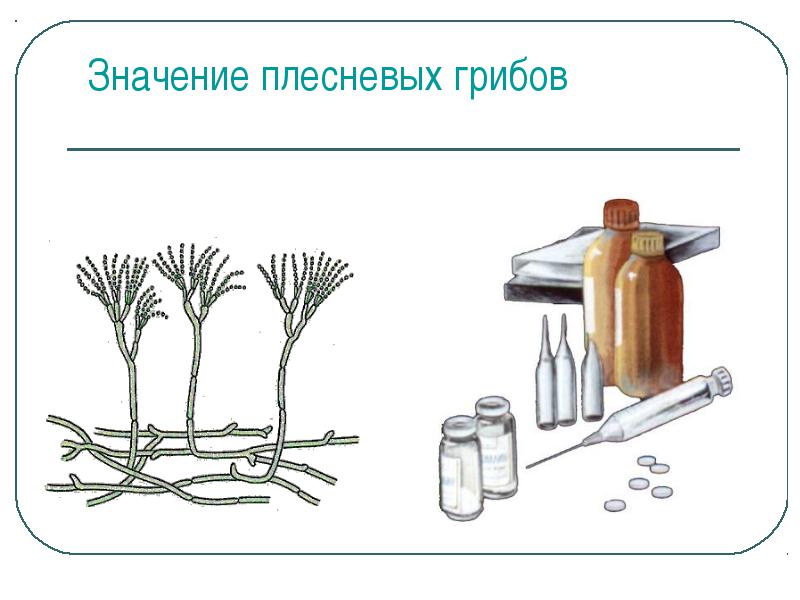 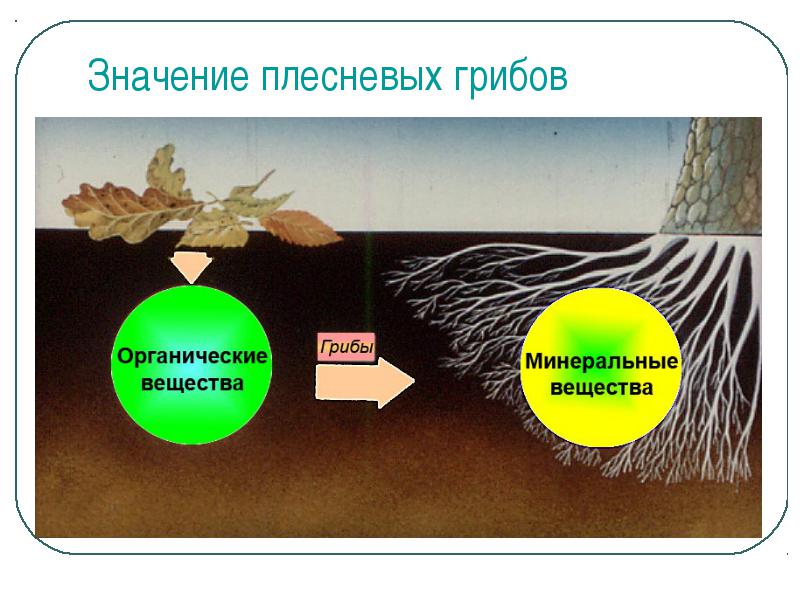 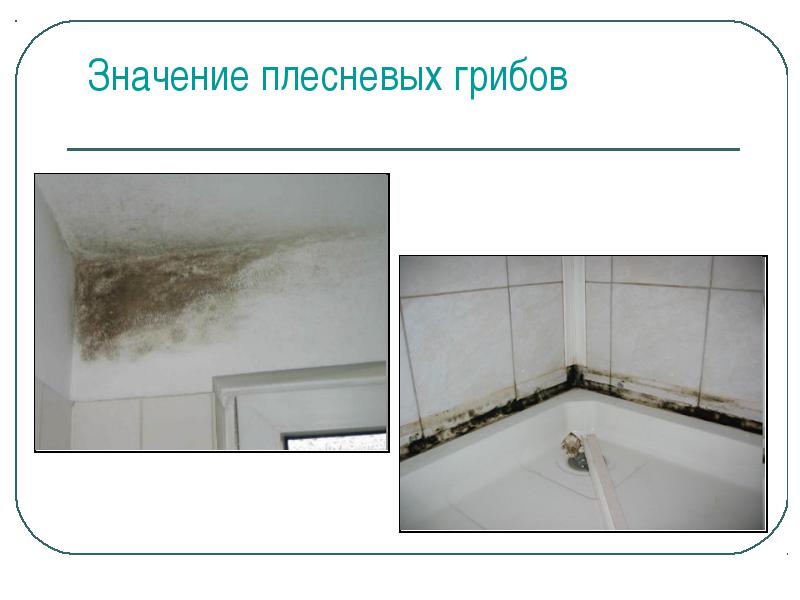 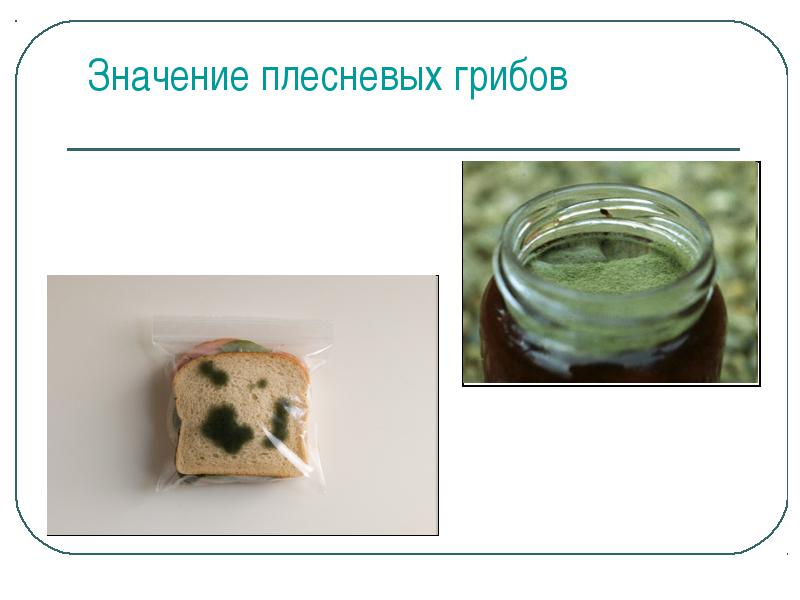 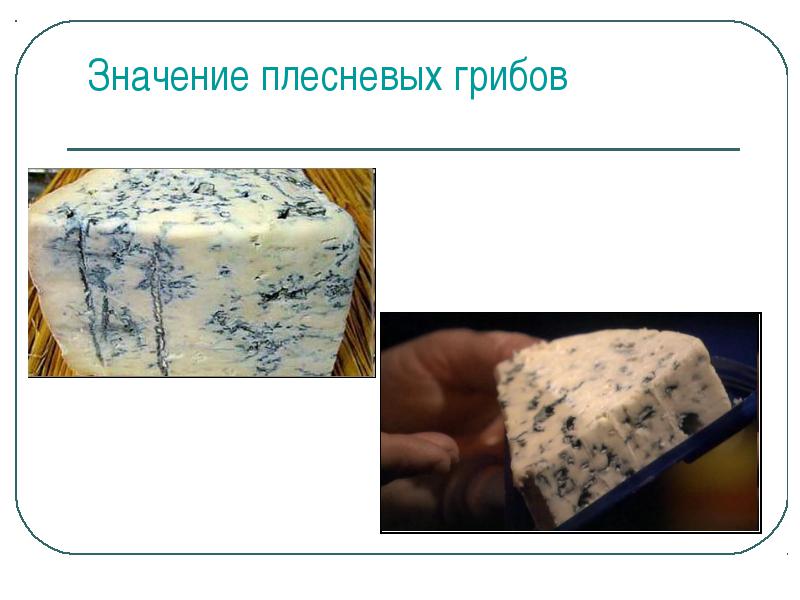 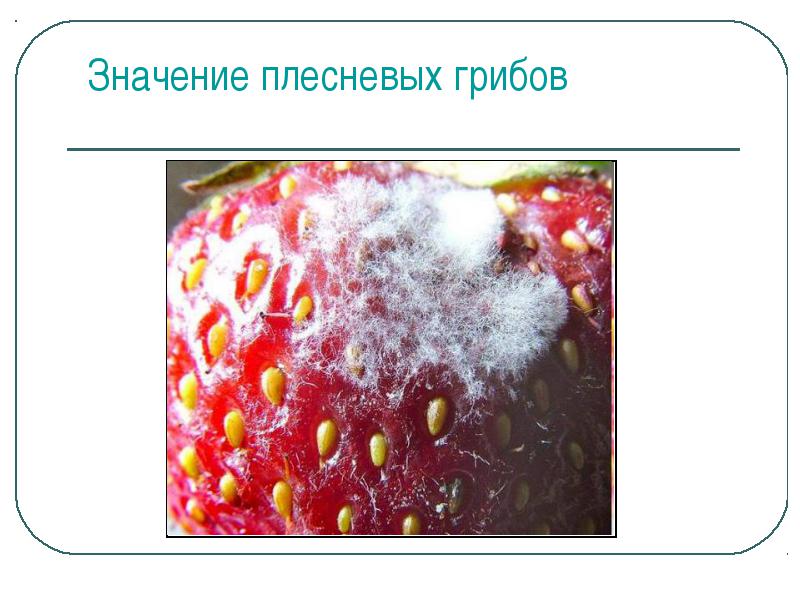 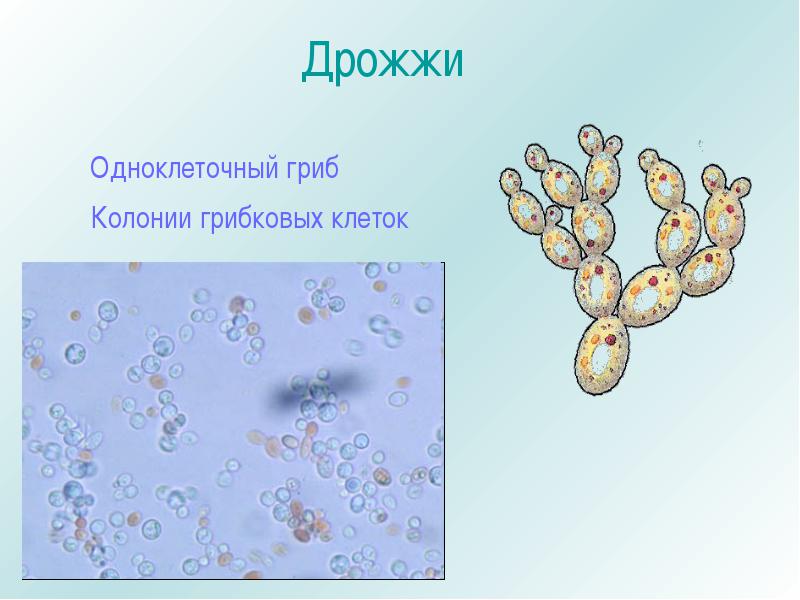 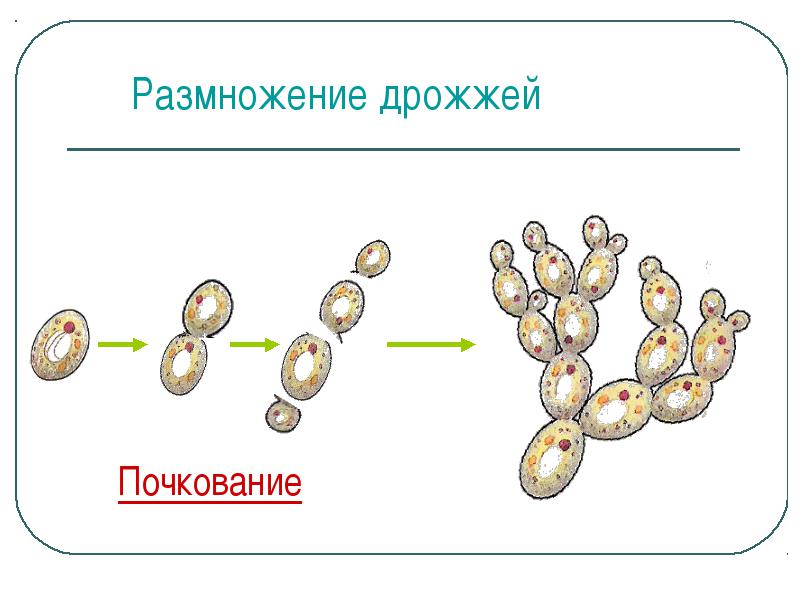 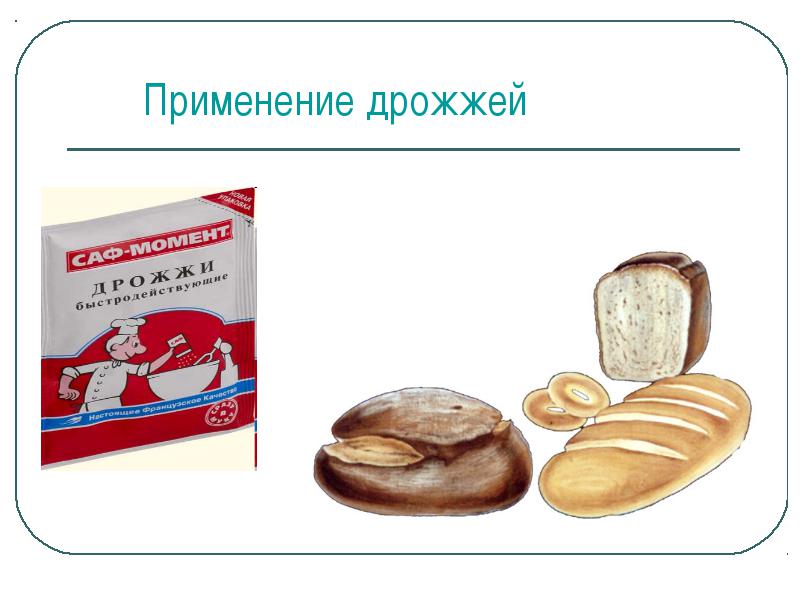 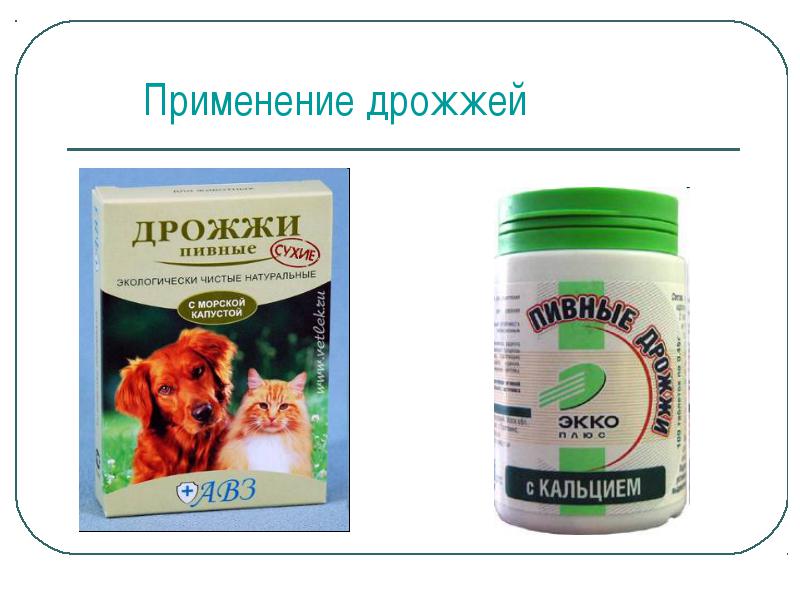